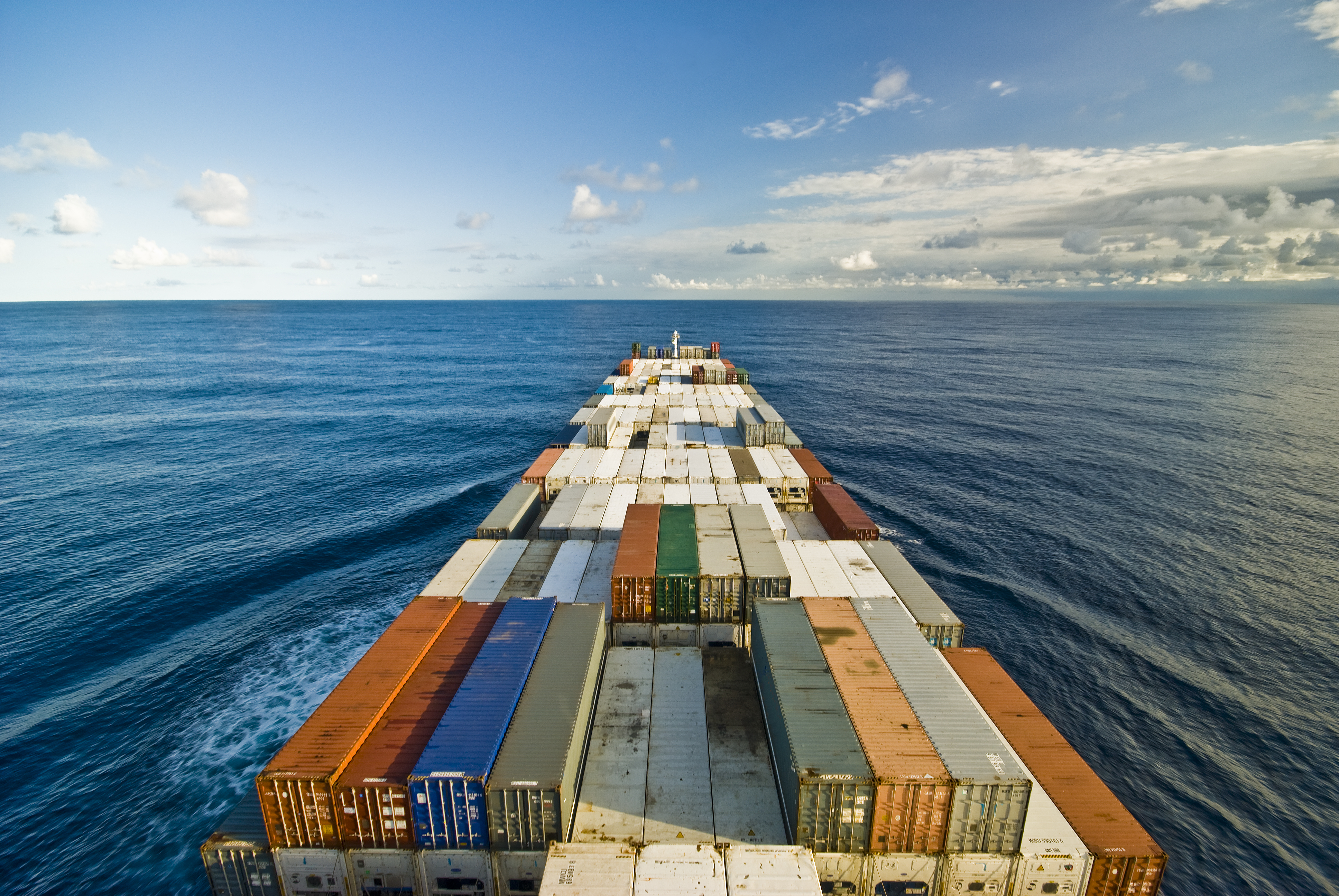 Synchromodalecommunity voor diepzee containersGovernance modellen:Rapportage deliverables 1 en 2Ard-Jan Cieremans
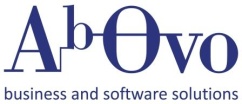 Introductie
Het concept
Logistiek dienstverleners
Logistiek dienstverleners
Logistiek dienstverleners
Integratie
Integratie
Integratie
API





Webinterface
Webinterface
Data Standaard
Data standaard
Data Standaard
Data Standaard
Data standaard
Data standaard
Modelling
Data
Modelling
Modelling
Data
Data
Toegang
Toegang
Toegang
Toegang
Toegang
Toegang
Synchromodale data
Synchromodale data
Synchromodale data
Ontsluiting via koppeling informatiesysteem (API)
Structuur
Ontwikkelen van 1 centrale community database in de cloud
Opzet en onderhoud community datamodel
Integratie door 1 koppeling voor leveren en afnemen van data
Ontsluiting via webinterface
Ontsluiting data binnen de logistieke keten via een webinterface
Ketenpartijen verstrekken onderling rechten.
Upload en download gegevens via webinterface
Ontsluiting data binnen de logistieke keten via een webinterface
Ketenpartijen verstrekken onderling rechten.
Upload en download gegevens via webinterface
Waardepropositie
Realisatie van het concept biedt toegevoegde waarde voor alle partijen uit de containerlogistieke keten:
 
Beter benutting van beschikbare capaciteit
Tijdbesparing voor planners
Efficiency verbetering aangesloten partijen door transparantie in de keten
Verbeteren voorspelbaarheid en betrouwbaarheid synchromodaal transport
Geringe investering voor synchromodaal plansysteem en koppelingen met andere ketenpartijen
Pull factor voor extra lading door verbeterde efficiency en zichtbaarheid


Voor een gedetailleerd overzicht van de waard propositie per schakel uit de keten: Zie de eindrapportage van het project PTL02.030 Eindrapportage Lifting intermodal
Succesvolle communities
Kenmerken van succesvolle communities
Succesvolle communities hebben de volgende kenmerken:
 
Voldoende (interessante) content. Pull factor voor deelnemers die weer andere deelnemers aantrekken.
	De content van de community moet een breed publiek aanspreken waardoor de community zichzelf 	verkoopt via een netwerkeffect. Bij voorbeeld LinkedIn, Bol.com, Airbnb.

Toegankelijkheid
	Deelname aan de community moet eenvoudig zijn. Eenvoudige aansluitprocedure, 	gebruikersvriendelijke interface. Bijvoorbeeld Airbnb, Uber, Bol.com.

Ondersteuning netwerkeffect
Via een netwerk effect wordt de groei van een community ondersteund:
Same side network effect: Een gebruikersgroep genereert content en trekt daarmee nieuwe gebruikers aan: Facebook, Linkedin.
Cross chain network effect: Twee gebruikersgroepen genereren content en trekken daardoor nieuwe gebruikers aan: Bol.com, Booking.com, Airbnb
Kenmerken van succesvolle communities
Vervolg kenmerken succesvolle communities:

Gebruik (Combinatie) van de juiste verdienmodellen








Snelle groei op korte termijn … .
De community moet op korte termijn veel gebruikers aantrekken. Als dit lager duurt ontstaan meer waardoor de potentiele gebruikersgroep wordt verdeeld over meerdere communities. Dit gaat ten koste van het netwerk effect. 

Lage drempel instap, Premium diensten.
Instap moet laagdrempelig zijn. Bij voorkeur is de basistoegang gratis met betaalde diensten.
Kenmerken van succesvolle communities
Vervolg kenmerken succesvolle communities:

Flexibiliteit

	Snel kunnen inspelen op ontwikkelingen in de community. Time to market van nieuwe ontwikkelingen 	moet kort zijn. Bijvoorbeeld Booking.com. Kleine, regionale ontwikkelteams die snel aanpassingen 	kunnen releasen.

Effectieve en dynamische algoritmen

Algoritmen voor zoeken en presenteren van data moeten aansluiten bij de behoeften van de gebruikersgroepen. Bijvoorbeeld Booking.com. Presentatie van data op de site wordt steeds gepersonaliseerd aan de hand van het zoek/boekverleden.
Netwerk effecten logistieke kete zeecontainers
Onderstaande tabel toont de potentiele netwerkeffecten van een synchromodale community voor de logistieke
Keten voor diepzee containers
Structuur
++ zeer sterk
+- sterk
-- geen effect
Business modellen
Positionering synchromodaal community systeem
Positionering synchromodaal community systeem
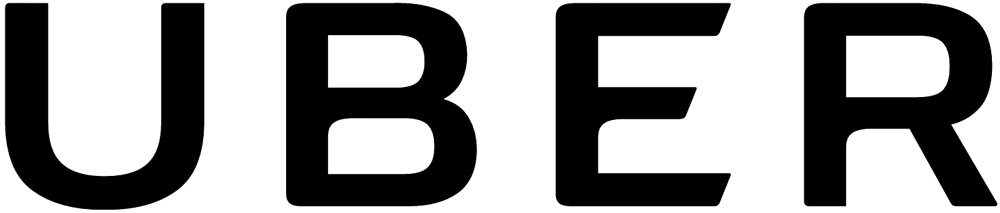 Products/
Software
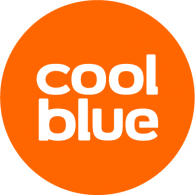 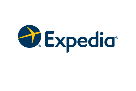 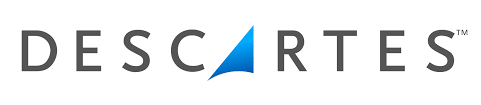 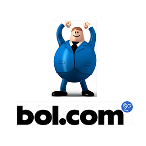 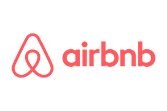 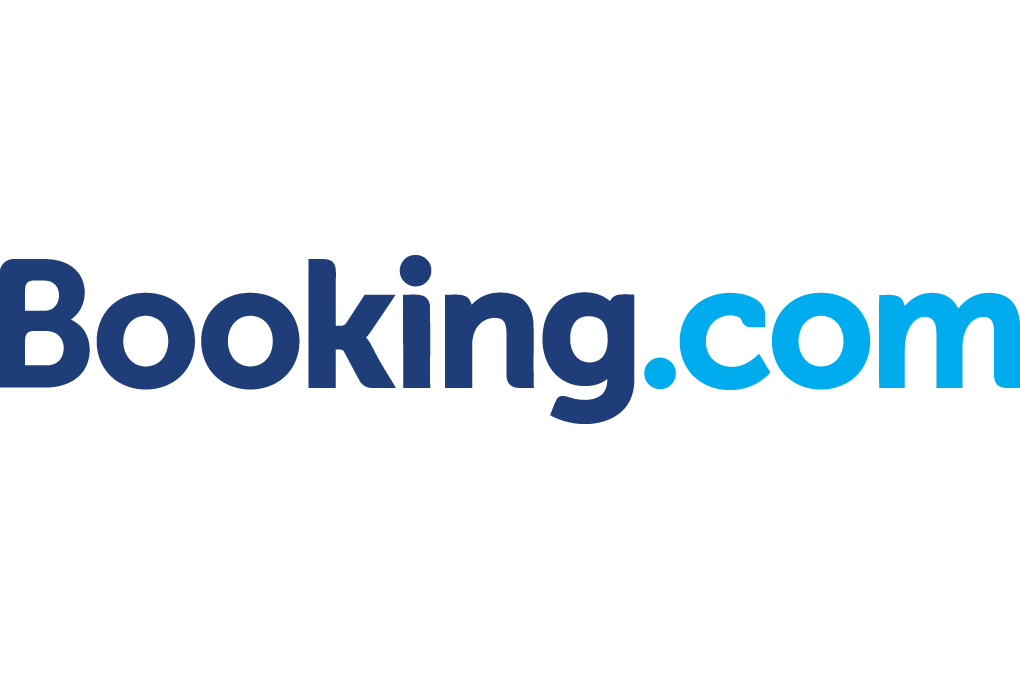 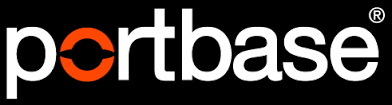 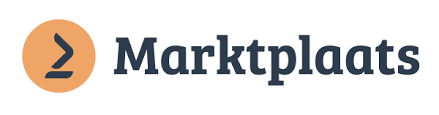 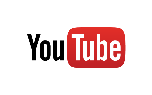 Business Area
Application/
Service
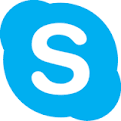 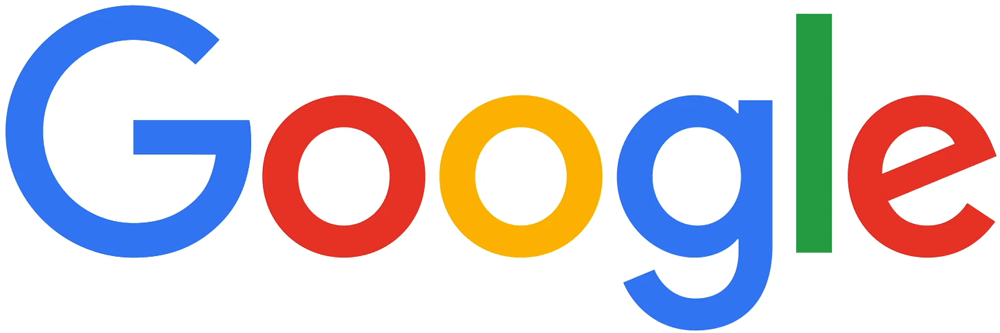 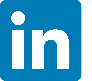 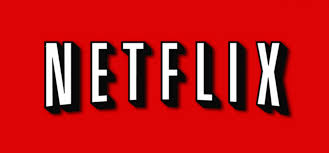 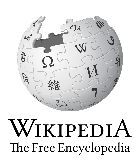 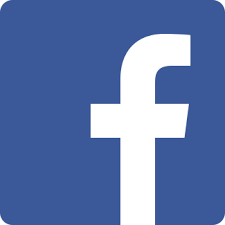 Content
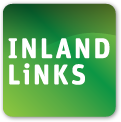 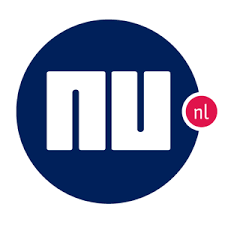 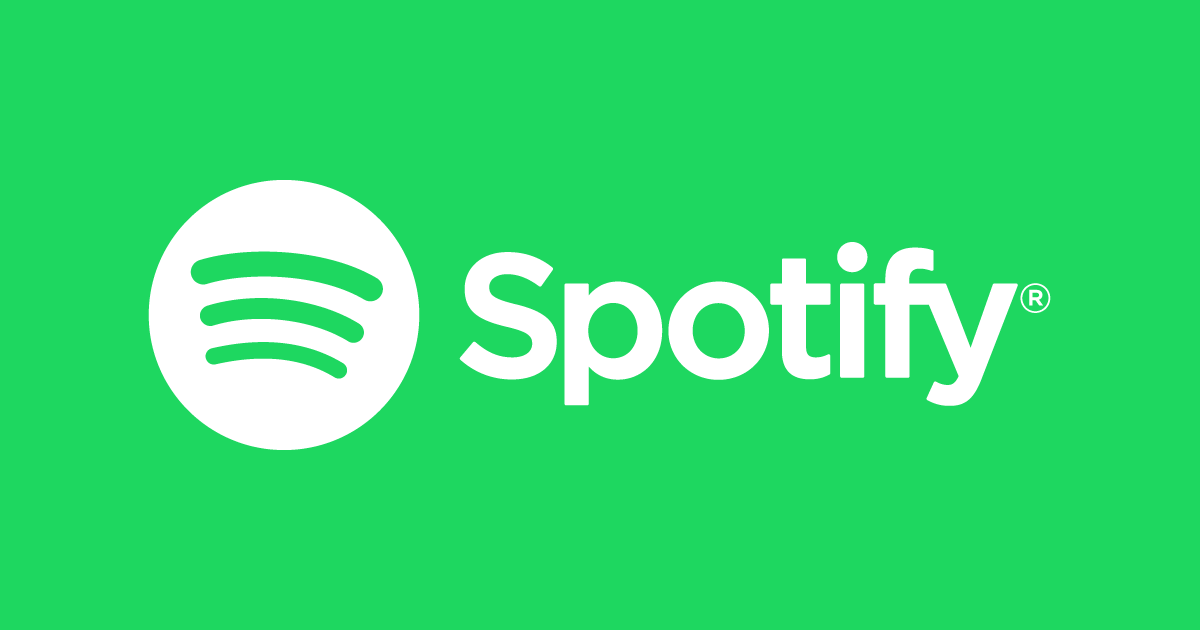 Free
(Advertising)
Freedom to
pay
(Donate)
Free to use
Pay for
service
(e.g support)
Freemium
(Free+ Paid
 services)
Freedom to
pay
(Pay for 
Value, e.g trials)
Pay
(nothing free)
Revenue model
Kenmerken van succesvolle communities
Aan de hand van de positionering van het synchromodaal community systeem zijn de businessmodellen van vier succesvolle communities geanalyseerd. De analyse is gemaakt aan de hand van de Business Model Canvas (BMC) methode. De methode wordt op de hierna volgende sheet toegelicht. Daarna volgt een uitgewerkte BMC voor de volgende communities:
Uber
Airbnb
Booking.com
Bol.com
Business Model Canvas
Toelichting onderdelen Business Model Canvas
Customer relationships
Customer segments
Key partners
Value propositions
Key activities
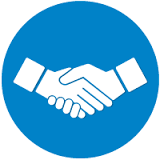 Hoe hou je contact met je publiek/klanten
Wie wil jou zien/horen?
Wat heb je te bieden wat anderen niet hebben?
Wat doe je precies
Wie zijn jouw klanten?
Met wie werk
 je samen
Key resources
Channels
Intellectuele
bescherming
van je idee
Wat heb je hiervoor nodig
Hoe wordt je gezien/
Gehoord?
Waar kan men jouw creatie kopen
Statuut?
Organisatie-vorm?
Cost structure
Revenue streams
Lening?
Sponsoring?
Product-kosten?
Basiskosten?
Personeel?
Inkomsten?
Investering?
Subsidie?
Passagiers
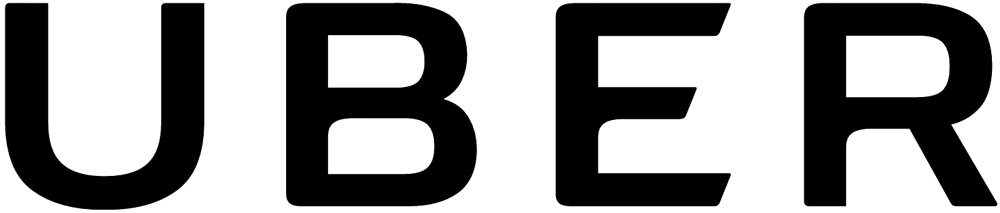 Business Model Canvas
Chauffeurs
Customer relationships
Customer segments
Key partners
Value propositions
Key activities
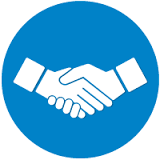 Elektronisch betalen
Taxi on 
demand
Marketing voor balans supply 
- demand
Platform ontwikkeling
Auto
eigenaren
Digitaal (grotendeels geautomatiseerd)
Passagiers
Korte
wachttijd
Eenvoudig oproepen transport
Werving chauffeurs
Betaal-
diensten
Data providers digitale kaarten
Key resources
Channels
Chauffeurs
Algoritme voor prijsstelling
Uber platform
Flexibele werktijden
Eenvoudig bijverdienen
Social media maketing
Mobiele app
Lokale autoriteiten
Algoritme voor routebepaling
PR
Passagiers on demand
Cost structure
Revenue streams
Betaling ritten aan chauffeurs
Personeel-kosten
Ontwikkeling Uber platform
Sales en Marketing
Variabele prijs obv vraag en aanbod
Opbrengst
per rit
Premium Uber diensten
Huurders
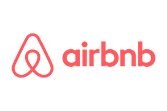 Business Model Canvas
Verhuurders
Customer relationships
Customer segments
Key partners
Value propositions
Key activities
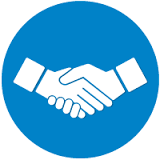 24/7
support
Huurders
Online communities
Geld verdienen met ruimte verhuur
Garantie
via Airbnb
Verhuurders
Product ontwikkeling / management
Gratis
fotoshoot
Huurders
Lokale Airbnb 
ambassadeurs
Verhuurders
Ontwikkeling/ onderhoud huurder netwerk
Ontwikkeling/
onderhoud verhuurder netwerk
Fotografen
(freelance)
Key resources
Channels
Overnachten voor lage prijs tov hotel
Overnachten op unieke plaatsen bij locals
Mond tot 
mond
reclame
Sociale media
Locale verhuurders
Airbnb
platform
Investeerders
Partner programma’s
Lokale events
Betaal-
diensten
Cost structure
Revenue streams
Betaling freelance fotografen
Verhuurders garantie
Personeel-kosten
Commissie van huurders per boeking
Ontwikkeling Airbnb platform
Commissie van verhuurders per 
boeking
3%
6-12 %
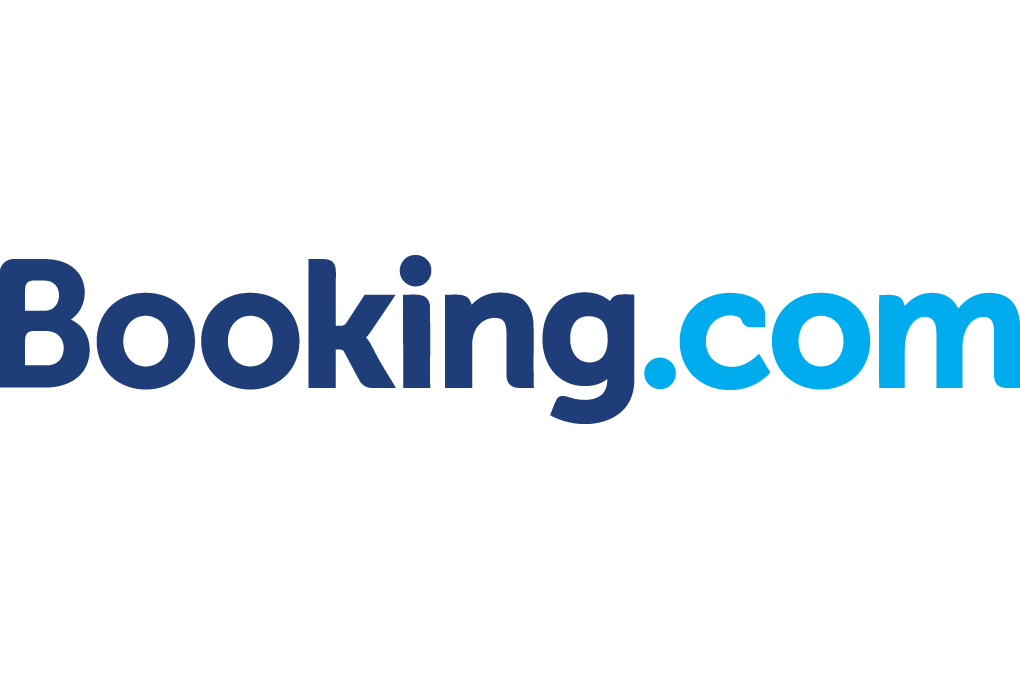 Verhuurders
Business Model Canvas
Huurders
Customer relationships
Customer segments
Key partners
Value propositions
Key activities
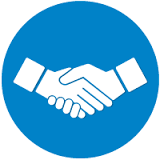 Community met veel potentiele klanten
Trackers op websites
Product ontwikkeling
-Agency model
Verhuurders
Verhuurders
Hotels
Appartementen
B&B
Resorts
Voordelen frequent bookers
Ontwikkeling/ onderhoud verhuurder netwerk
Key resources
Channels
Betaal-
diensten
Huurders
Toeristen
Zakenmensen
Community met veel aanbieders
Uitgebreide zoek/vergelijk
mogelijkheden
Advertenties
websites
Sociale media
Zoek
algoritmen
Booking.com
platform
Lokale development teams
Cost structure
Revenue streams
Advertentie kosten
Personeel-kosten
Added services
voor presentatie verhuurders
Ontwikkeling booking.com platform
Commissie van verhuurders per 
boeking
15 -20 %
Business Model Canvas
Customer relationships
Customer segments
Key partners
Value propositions
Key activities
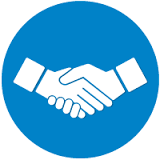 Zelf service
Digitaal (grotendeels geautomatiseerd)
Community met veel potentiele klanten
Verkoopkanaal particulieren
Verkoopkanaal particulieren
Fabrikanten
Fabrikanten
Belonen frequent buyers
Particulieren
Particulieren
Key resources
Channels
Community met veel aanbieders
Uitgebreide zoek/vergelijk
mogelijkheden
Pakketdiensten
Distributie centrum
Bol.com platform
Ontwikkeling Bol.com platform
Affiliate verkoop
Gemak thuiswinkelen
Zoek
algoritmen
Betaal-
diensten
Advertenties
Cost structure
Revenue streams
Bemiddeling
fee
Commissie
Ontwikkeling Bol.com platform
Distributie centrum
Personeel-kosten
BMC Synchromodaal Community Systeem
Voor het business model van de synchromodale community zijn de volgende onderdelen van belang:
Realisatie van een platform met slimme algoritmen die aansluiten bij de behoefte profielen van de aangesloten partijen. Direct bijdragen aan efficiency verbetering.
Stimuleren van een cross-chain network effect door een lage drempel en voldoende relevante actuele content. Binnen een korte periode moeten veel partijen willen aansluiten omdat andere ketenpartners ook in de community zitten. 
Aansluiten op basis van uitgangspunt tweezijdig datadelen. Partijen die aansluiten delen data en krijgen data van de partijen waarmee zij data delen. 
Lage drempel door gratis toegang en Premium services
Geen winstoogmerk. Partijen die deelnemen realiseren ‘winst’ door deelname aan de community. Minimaal voldoende dekking voor operationele kosten en doorontwikkeling van het platform door:
Premium services (Bijvoorbeeld: orders boeken via de community, data onderhoud via de community)
Derde partijen die integraties kunnen aanbieden. Bijvoorbeeld:
Data leveranciers voor geografische data (voor: afstandberekenen, waterstand informatie, etc)
Applicatie leveranciers die gebruik maken van de data uit het community systeem.
Business Model Canvas
Synchromodale community
Customer relationships
Customer segments
Key partners
Value propositions
Key activities
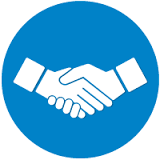 Gratis
 diensten
Efficiency verbetering
Expediteurs
Data delen
Diepzee 
terminals
Crossside network effects
Truckers
Eenvoudig gegevens uitwisselen
Diepzee 
havens
Barge
operators
Key resources
Inland 
terminals
Channels
Community platform
Koppelingen
Transparantie
Data model
Rail
operators
Beheer organisatie
Apps
Database
Applicaties
3rd party oplossingen
Verladers
Zoek
algoritmen
Cost structure
Revenue streams
Personeel-kosten
Marketing
Ontwikkeling platform
Betaalde
 diensten
Adverteerders?
Fee 
Voor 3rd party Integrators
Positionering activiteiten community
Positionering synchromodale community:

Vergt:
Opzetten en onderhouden intelligent business model
Opzetten en continue onderhoud plan algoritmen
Toenemende toegevoegde waarde voor aangesloten partijen
Delen data met interpretatie in combinatie met een context (planregels/profielen gebruikers).
Doel: Adviseren over initiele planning en bijsturing
Toenemende
Complexiteit en investering
Delen data met interpretatie als input voor planbeslissingen.
Doel: verschillende partijen delen data in een centrale database. De data wordt geïnterpreteerd en vertaald naar informatie door combineren gegevens.
Gestructureerd datamodel. Algoritmen voor interpretarie
Delen data zonder interpretatie.
Doel: verschillende partijen delen data in een centrale database 
Plat datamodel. Geen algoritmen